ECE 6345
Spring 2015
Prof. David R. Jackson
ECE Dept.
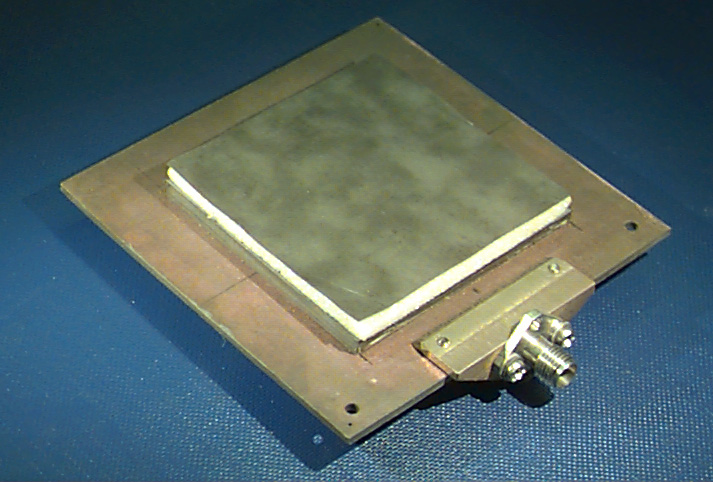 Notes 21
1
Overview
In this set of notes we derive an approximate closed-form expression for the location of the TM0 surface-wave poles, assuming a thin substrate.
This is useful for later deriving a CAD formula for the surface-wave power, and from this, the surface-wave radiation efficiency, of a dipole source.
2
CAD Formula for TM0 Surface Wave
TRE:
where
or
3
CAD Formula for TM0 Surface Wave (cont.)
or
As               we have
Hence
4
CAD Formula for TM0 Surface Wave (cont.)
To be more accurate for thin substrates, first re-write this as:
or
Let
Then
5
CAD Formula for TM0 Surface Wave (cont.)
and thus we have
Hence
or
6